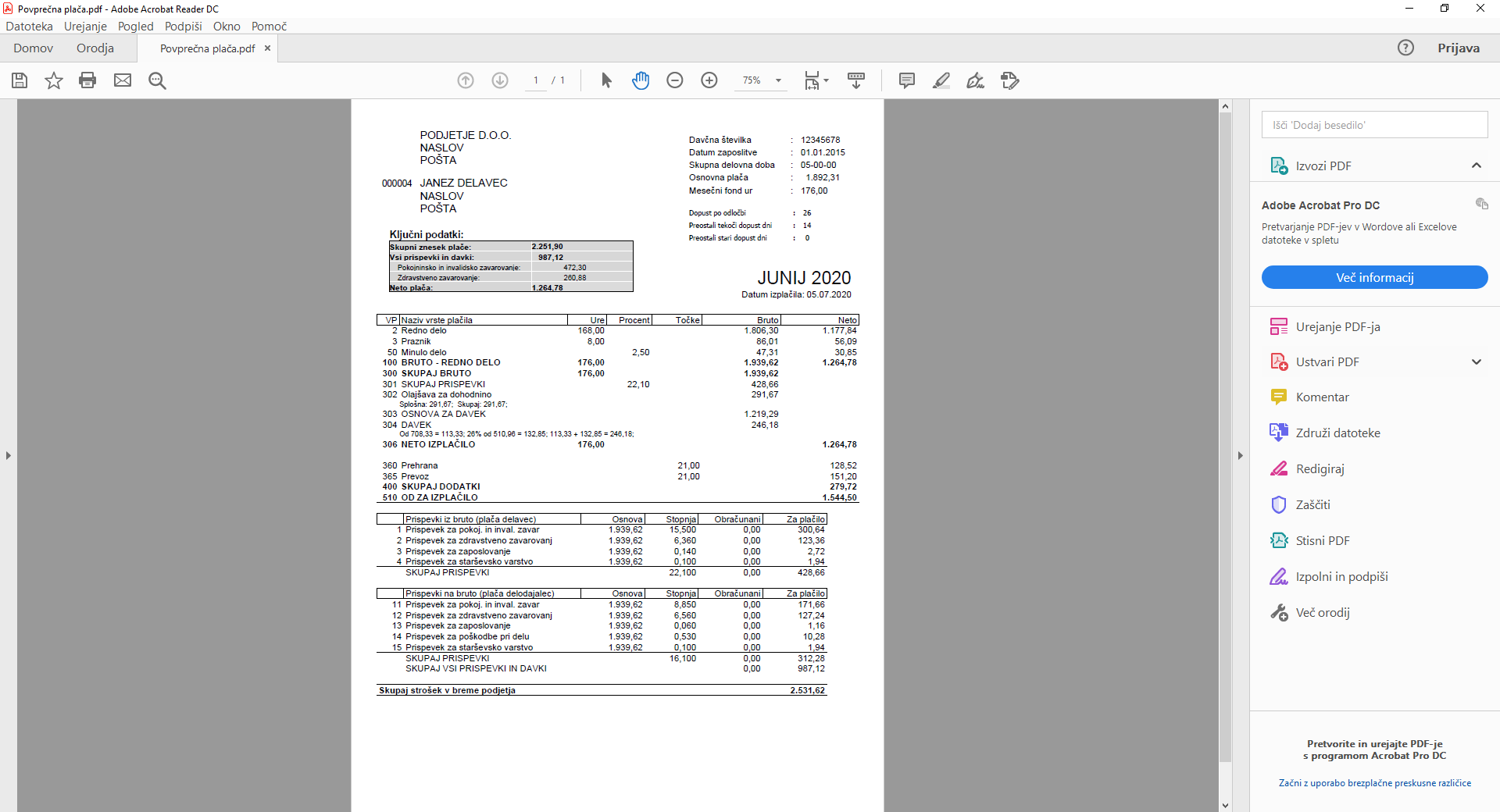 NOVI PLAČNI IZPISEK
Povprečna plača
ZORNI KOT: PODJETJE
Koliko je podjetje nakazalo za zaposlenega od njegove celotne plače v javne blagajne = razlika med skupnim zneskom plače in izplačano neto plačo
Koliko je podjetje izplačalo za plačo zaposlenega v celoti (z vsemi prispevki in davki, brez povračila za prehrano in prevoz)
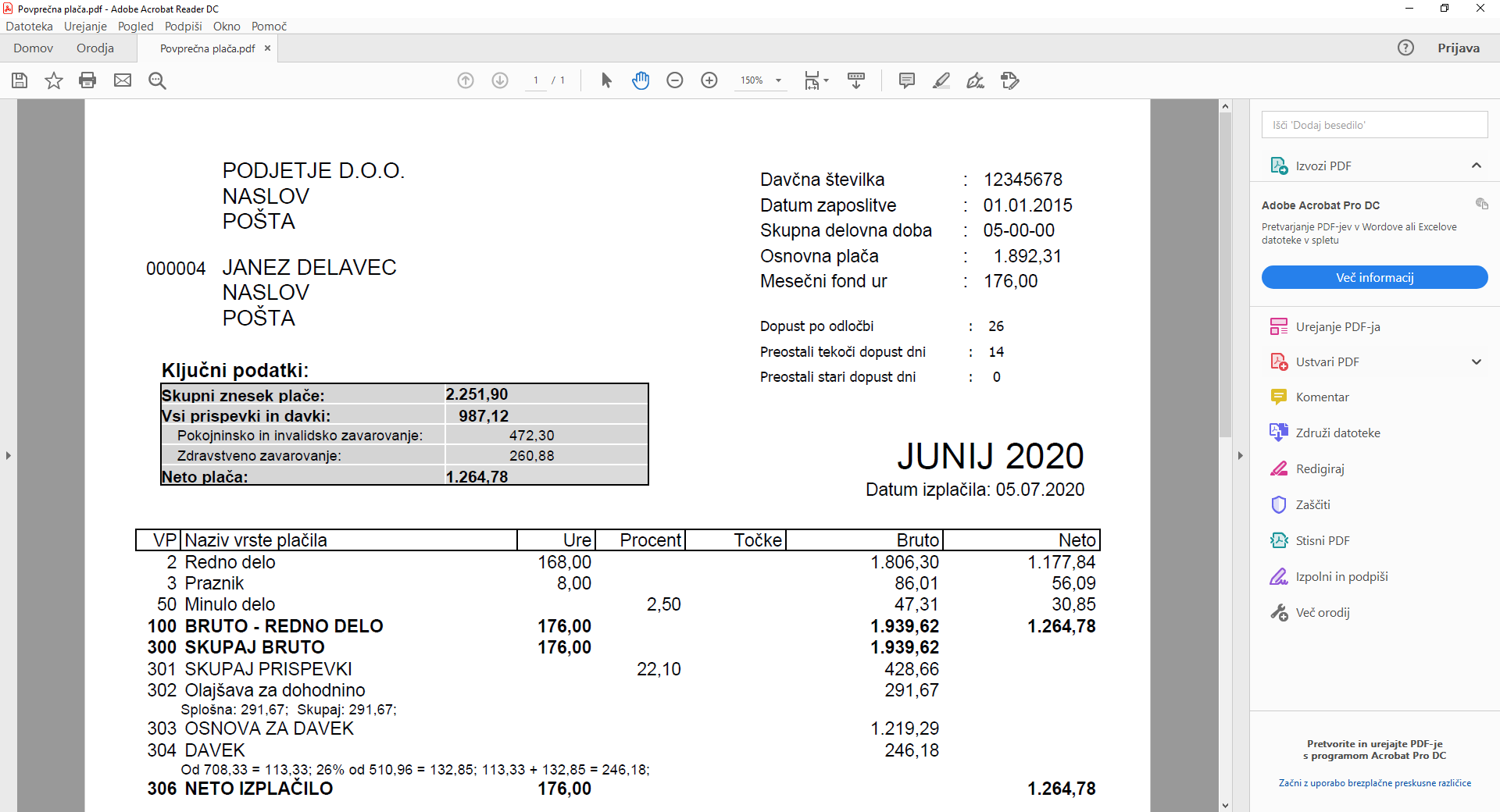 Koliko je podjetje zaposlenemu izplačalo neto plače, po nakazilu vseh prispevkov in davkov (brez povračila za prehrano in prevoz)
Koliko je podjetje po zakonu odštelo od plače zaposlenega za njegovo bodočo pokojnino
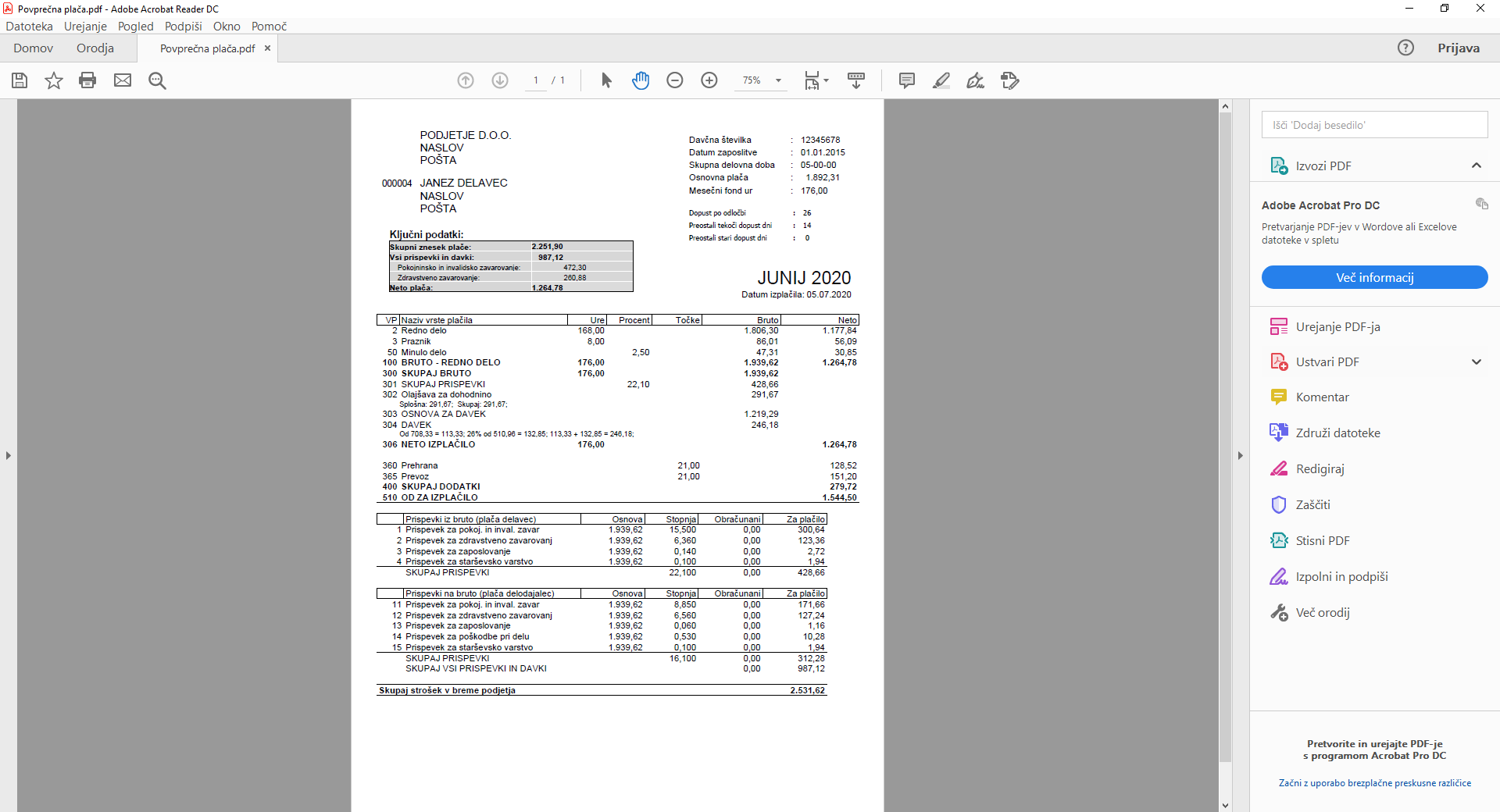 Koliko je podjetje po zakonu odštelo od plače zaposlenega za njegovo potencialno zdravljenje oziroma zdravstvo
Koliko je podjetje plačalo za skupni znesek plače za zaposlenega, vključno s povračiloma za prehrano in prevoz
ZORNI KOT: ZAPOSLENI
Koliko je bilo od celotne plače zaposlenega vplačano v različne državne oziroma javne blagajne
Koliko je zaposleni zaslužil plače v celoti (z vsemi prispevki in davki, brez povračila za prehrano in prevoz)
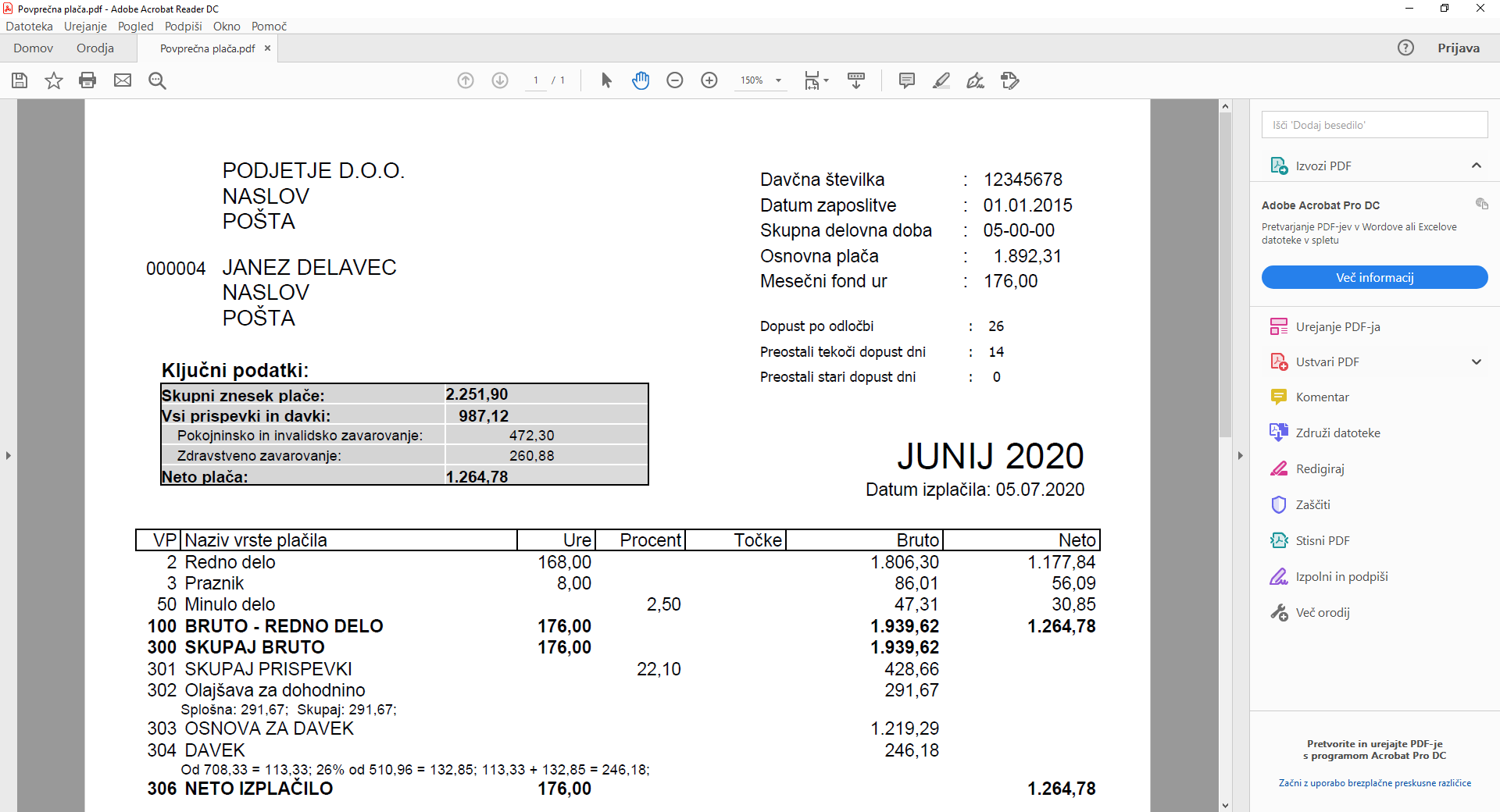 Koliko je zaposleni po zakonu prispeval od svoje celotne plače za bodočo pokojnino
Koliko je zaposleni prejel neto plače (brez povračila za prehrano in prevoz)
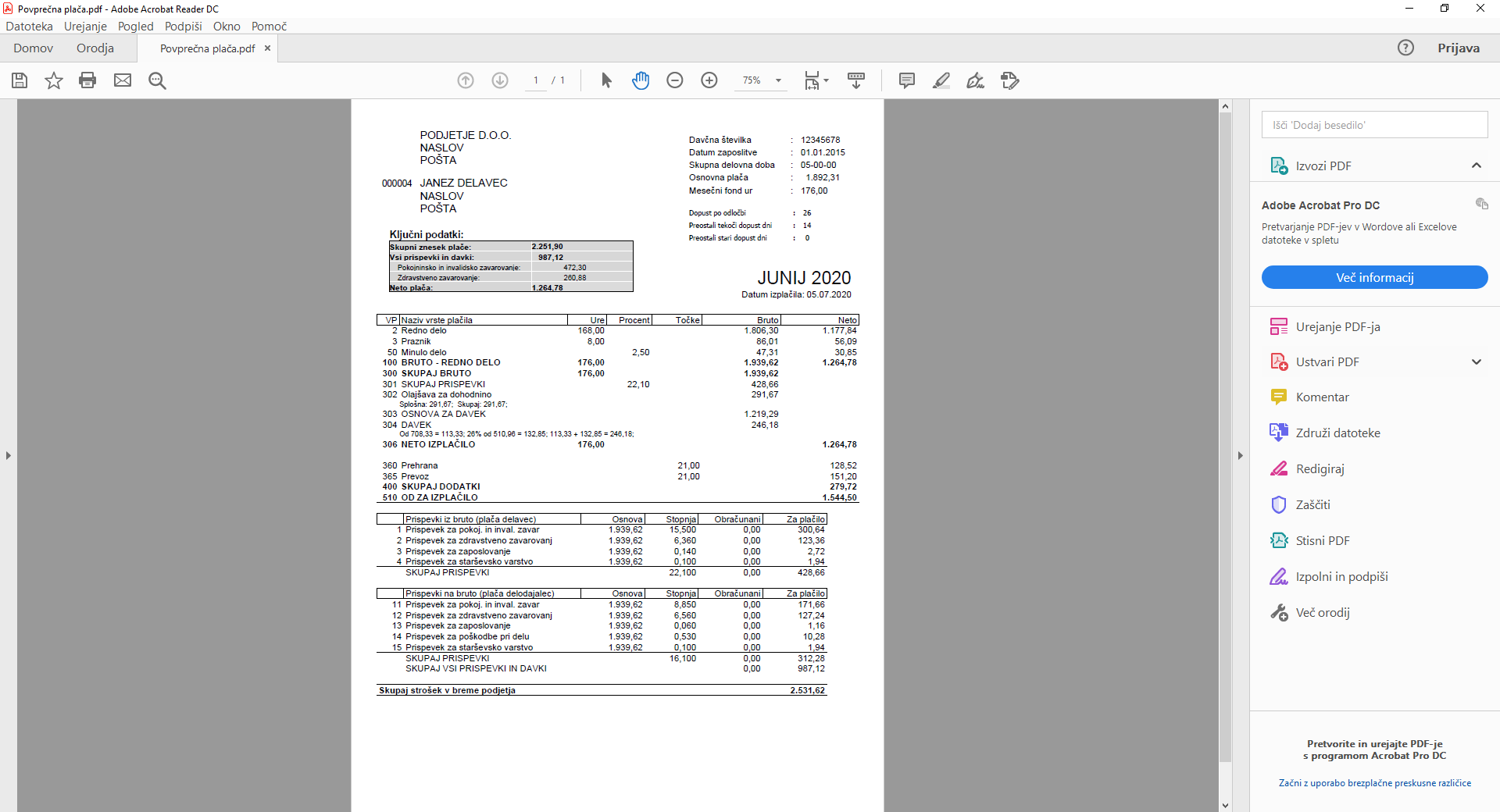 Koliko je zaposleni po zakonu prispeval od svoje celotne plače za potencialno zdravljenje oziroma zdravstvo
Koliko je zaposleni prejel na osebni račun neto plače, vključno s povračiloma za prehrano in prevoz
NOVI PLAČNI IZPISEK
Nadpovprečna plača
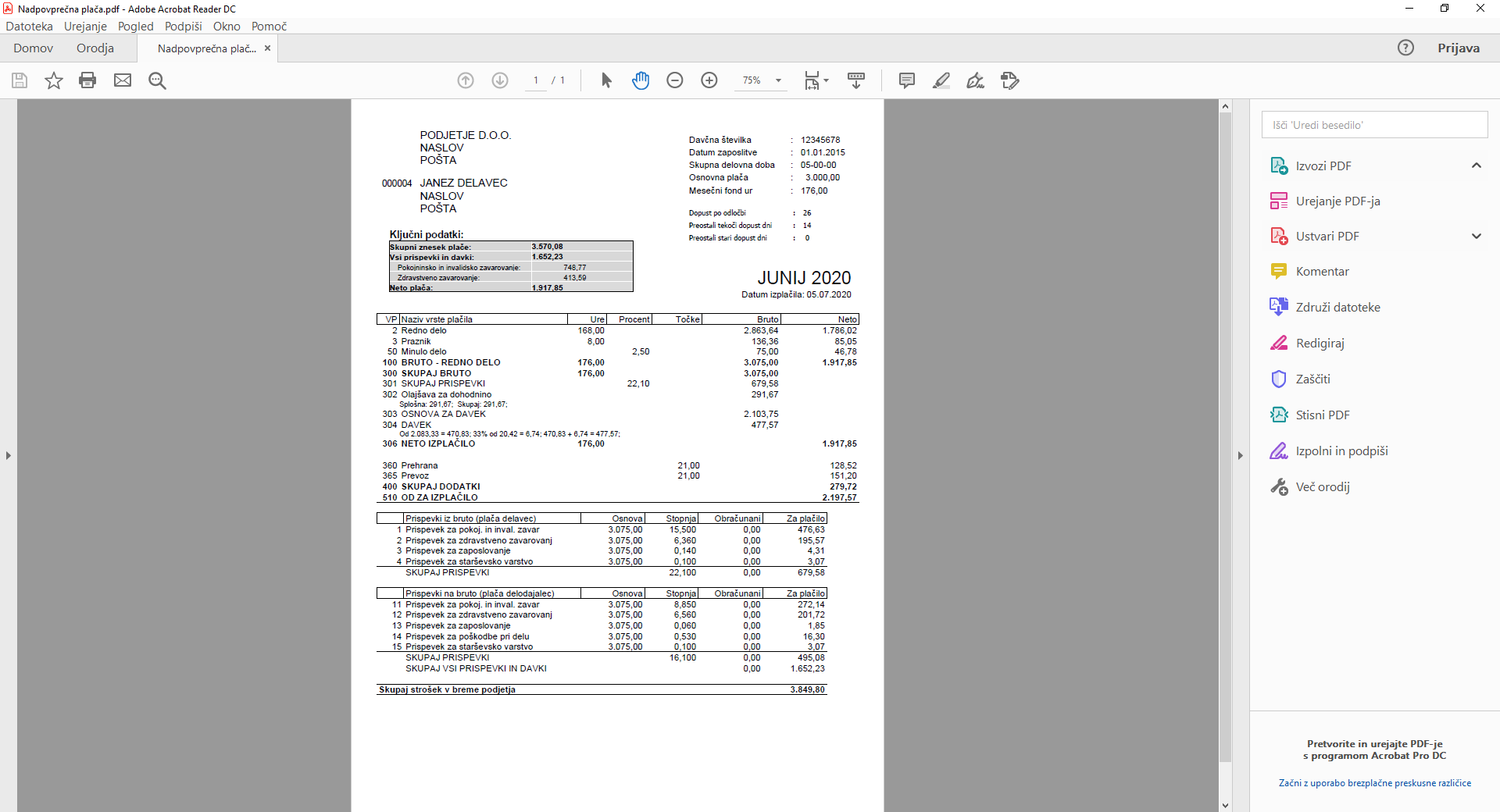 NOVI PLAČNI IZPISEK
Podpovprečna plača
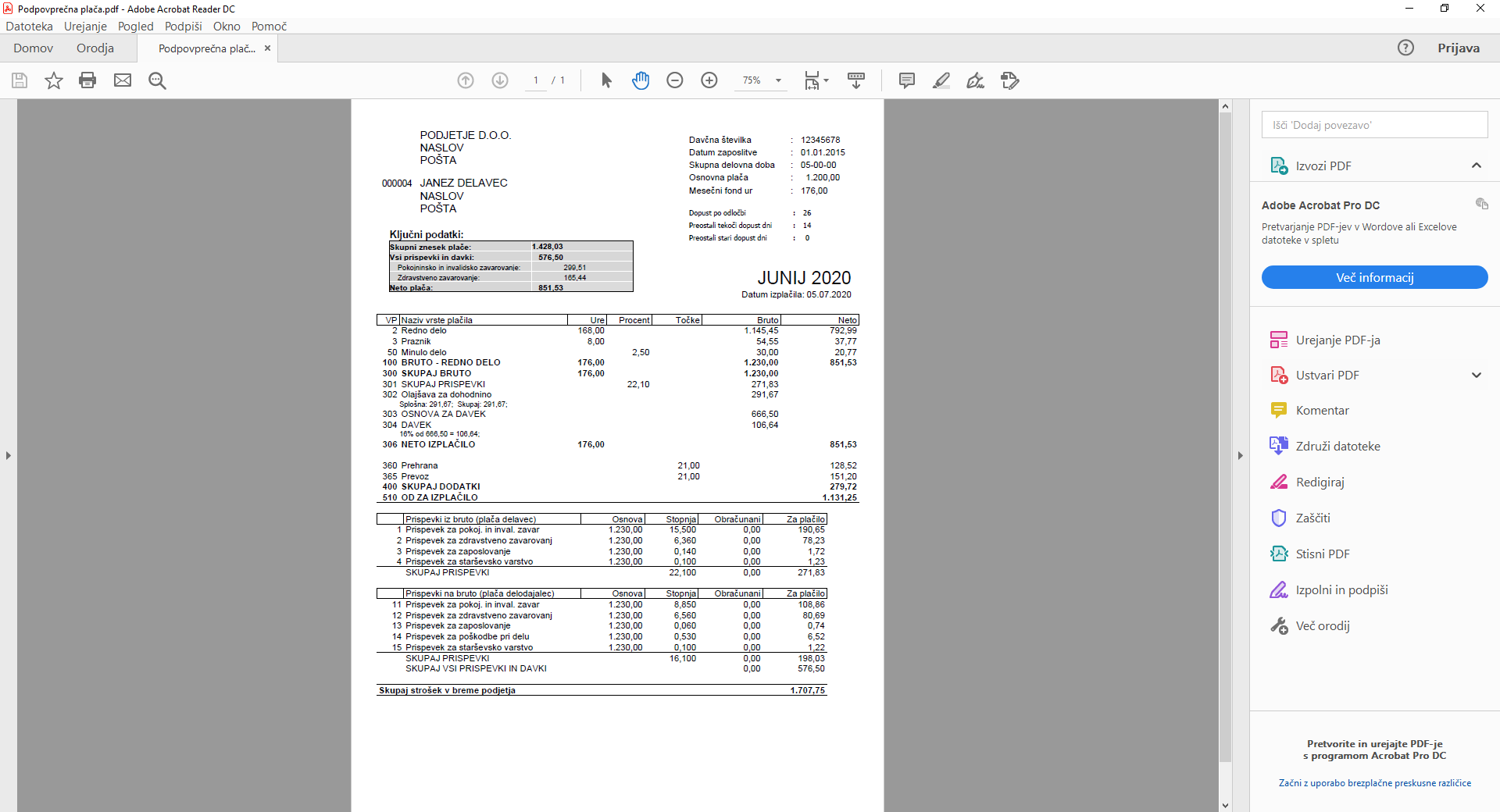